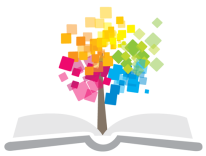 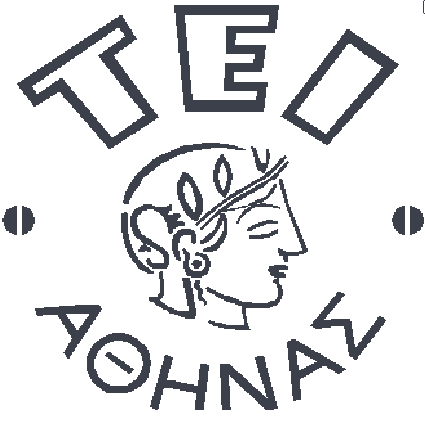 Ανοικτά Ακαδημαϊκά Μαθήματα στο ΤΕΙ Αθήνας
Αιμοδοσία (Θ)
Ενότητα 3: Αιμοληψία για Αιμοδοσία – Αντιδράσεις - Άμεσες Ενέργειες
Αναστάσιος Κριεμπάρδης
Τμήμα Ιατρικών εργαστηρίων
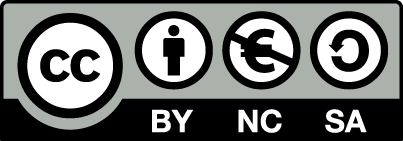 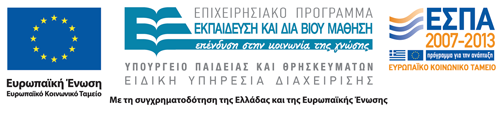 Γενικά 1/2
Ο αιμοδότης:
Μετά τον έλεγχο καταλληλότητας για αιμοδοσία οδηγείται στην αίθουσα αιμοληψίας, με το δελτίο του ιατρικού ιστορικού και την δεσμίδα (barcode) με τα νούμερα.
Κωδικοποίηση αιμοδότη και παραγώγων.
Ξαπλώνει στην ειδική πολυθρόνα αιμοληψίας και τότε ο αιμολήπτης επικολλά τους αριθμούς της δεσμίδας από το δελτίο του αιμοδότη στον ασκό αίματος που θα γίνει η αιμοληψία και στα σωληνάρια των δειγμάτων, ώστε να αποφεύγονται τα λάθη.
Τα σωληνάρια καλό είναι να είναι από τη μεριά του αιμοδότη
1
Γενικά 2/2
Ο αιμολήπτης:
Ελέγχει προσεκτικά τα στοιχεία που αναγράφονται στο δελτίο του αιμοδότη και επιβεβαιώνει την ταυτοπροσωπία του (ρωτάμε το ονοματεπώνυμο του).
2
Ενέργειες πριν την Αιμοληψία
Δίπλα στην πολυθρόνα αιμοληψίας υπάρχει τραπεζάκι ή τροχήλατο στο οποίο βρίσκονται όλα τα απαραίτητα υλικά για την ασφαλή διενέργεια της αιμοληψίας.
Ο ασκός, πριν από τη χρήση όσο και μετά την αιμοληψία, ελέγχεται ως προς την καλή κατάσταση του υλικού καθώς και την διαύγεια  του αντιπηκτικού.
Η παρουσία μη αναμενόμενης υγρασίας ή αποχρωματισμού στην επιφάνεια του ασκού ή στην ετικέτα (μετά την αφαίρεση από τη συσκευασία) υποδηλώνει διαρροή του αντιπηκτικού.
Εάν διαπιστωθεί αυξημένη υγρασία σε έναν ή περισσότερους ασκούς μιας συσκευασίας αποσύρεται η συγκεκριμένη συσκευασία,  ενώ ενημερώνεται η  προϊστάμενος/η του τμήματος, το  φαρμακείο και η προμηθεύτρια εταιρεία.
3
Προετοιμασία της Θέσης Φλεβικής Παρακέντησης
Με λεπτές και ήρεμες κινήσεις εφαρμόζεται στο μέσον περίπου του βραχίονα του αιμοδότη πιεστική περίδεση και επιλέγεται η κατάλληλη φλέβα, που συνήθως είναι η μεσοβασιλική.
Σκοπός της επίδεσης είναι η απόφραξη της φλεβικής και όχι της αρτηριακής ροής του αίματος.
Προβλέπεται μια αυστηρή και τυποποιημένη διαδικασία προετοιμασίας της περιοχής της φλεβικής παρακέντησης.
Η προετοιμασία του δέρματος εξασφαλίζει άσηπτη αιμοληψία.
4
Φλέβες Αιμοληψίας
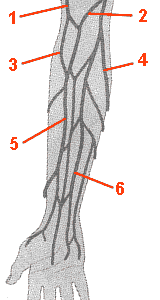 Κεφαλική
Ωλένια
Επικουρική Κεφαλική
Βασιλική
Κεφαλική
Αντιβραχιόνια
5
Μέθοδος Αντισηψίας 1/2
Η αντισηψία γίνεται με κυκλικές κινήσεις από το κέντρο προς την περιφέρεια.
Σαπούνισμα της περιοχής φλεβοκέντησης με υδατικό διάλυμα Cetavlon  15% για 30’’.
Απομάκρυνση του σαπουνιού με οινόπνευμα.
Καθάρισμα με διάλυμα ιωδίου (συνήθως Betadine).
Απομάκρυνση  του ιωδίου με οινόπνευμα.
Κάλυψη της επιφάνειας με αποστειρωμένη γάζα.
Για δότες ευαίσθητους σε ιώδιο
Καθαρισμός της επιφάνειας με διάλυμα σαπουνιού.
Απομάκρυνση του σαπουνιού με οινόπνευμα.
6
Μέθοδος Αντισηψίας 2/2
Κρίσιμα σημεία
Ιδιαίτερα σημαντικό είναι να αφήνεται να στεγνώσει εντελώς το αντισηπτικό διάλυμα πριν τη φλεβοκέντηση.
Δεν αγγίζουμε την προετοιμασμένη περιοχή.
7
Φλεβοπαρακέντηση
Η βελόνα εισάγεται στη φλέβα (έσω επιφάνεια του αγκώνα) με την πρώτη προσπάθεια.
 Το άκρο της βελόνας που έχει λοξή επιφάνεια είναι προς τα επάνω.
Επιτρέπεται μια δεύτερη καθαρή φλεβική παρακέντηση με νέο ασκό σε διαφορετική θέση (πιθανά στο άλλο χέρι) [ΚΟΣΤΟΣ].
Κατά την διάρκεια της αιμοληψίας ελέγχεται συνέχεια ο βραχίονας του δότη για την καλή κατάσταση της περιχειρίδας και την θέση της βελόνας μέσα στην φλέβα.
 Συγχρόνως ελέγχεται και η όψη του δότη.
Σε όλη τη διάρκεια της αιμοληψίας συνιστάται κάλυψη της βελόνης με αποστειρωμένη γάζα.
8
Αιμοδότηση
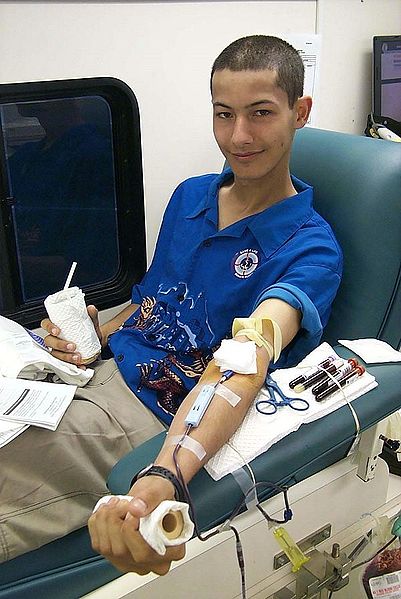 “Blood donation at Fleet Week USA”, από Stefan Kühn διαθέσιμο ως κοινό κτήμα
9
Ανάμιξη και Ζύγιση
Σε όλες τις φάσεις της αιμοληψίας εξασφαλίζεται η σωστή ανάμιξη του αίματος με το αντιπηκτικό του ασκού.
Εάν εφαρμόζεται αυτόματη ανάμιξη, απαιτείται η χρήση κατάλληλα επικυρωμένου συστήματος ανάμιξης, όπου ο όγκος του λαμβανόμενου αίματος είναι προκαθορισμένος.
Εάν εφαρμόζεται χειροκίνητη ανάμιξη, ο ασκός του αίματος αναστρέφεται κάθε 30 – 45΄΄.
Η συλλογή γίνεται σε ασκούς με προκαθορισμένη ποσότητα αντιπηκτικού/συντηρητικού διαλύματος, τέτοια ώστε να είναι κατάλληλη για 450 ml αίματος ± 50 ml.
Η ποσότητα του συλλεγόμενου αίματος δε ξεπερνά τα 500 ml για αιμοδότες πάνω από 50 kg και η λήψη μιας μονάδας ολικού αίματος, διαρκεί περίπου10 λεπτά.
10
Αυτόματος Ζυγός
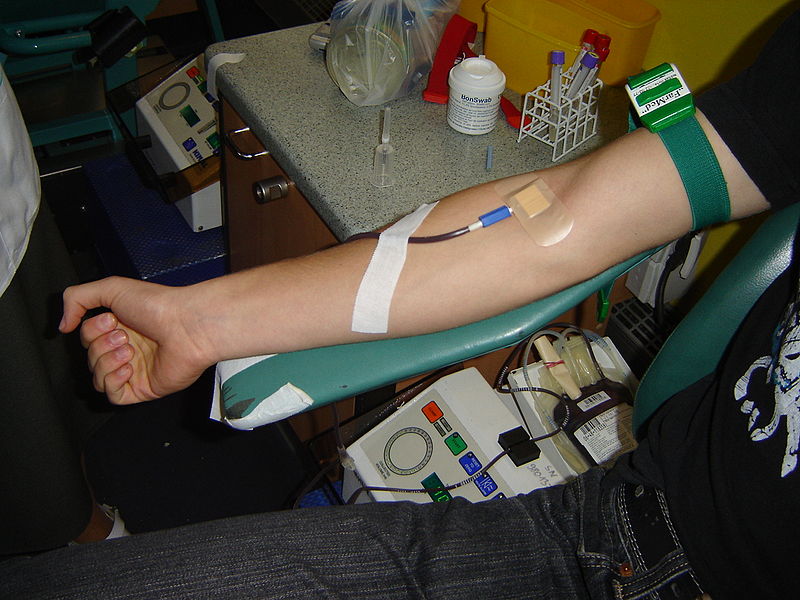 11
“Krwiodawstwo3”, από Reytan διαθέσιμο ως κοινό κτήμα
Δεν Απομακρυνόμαστε από τον Αιμοδότη
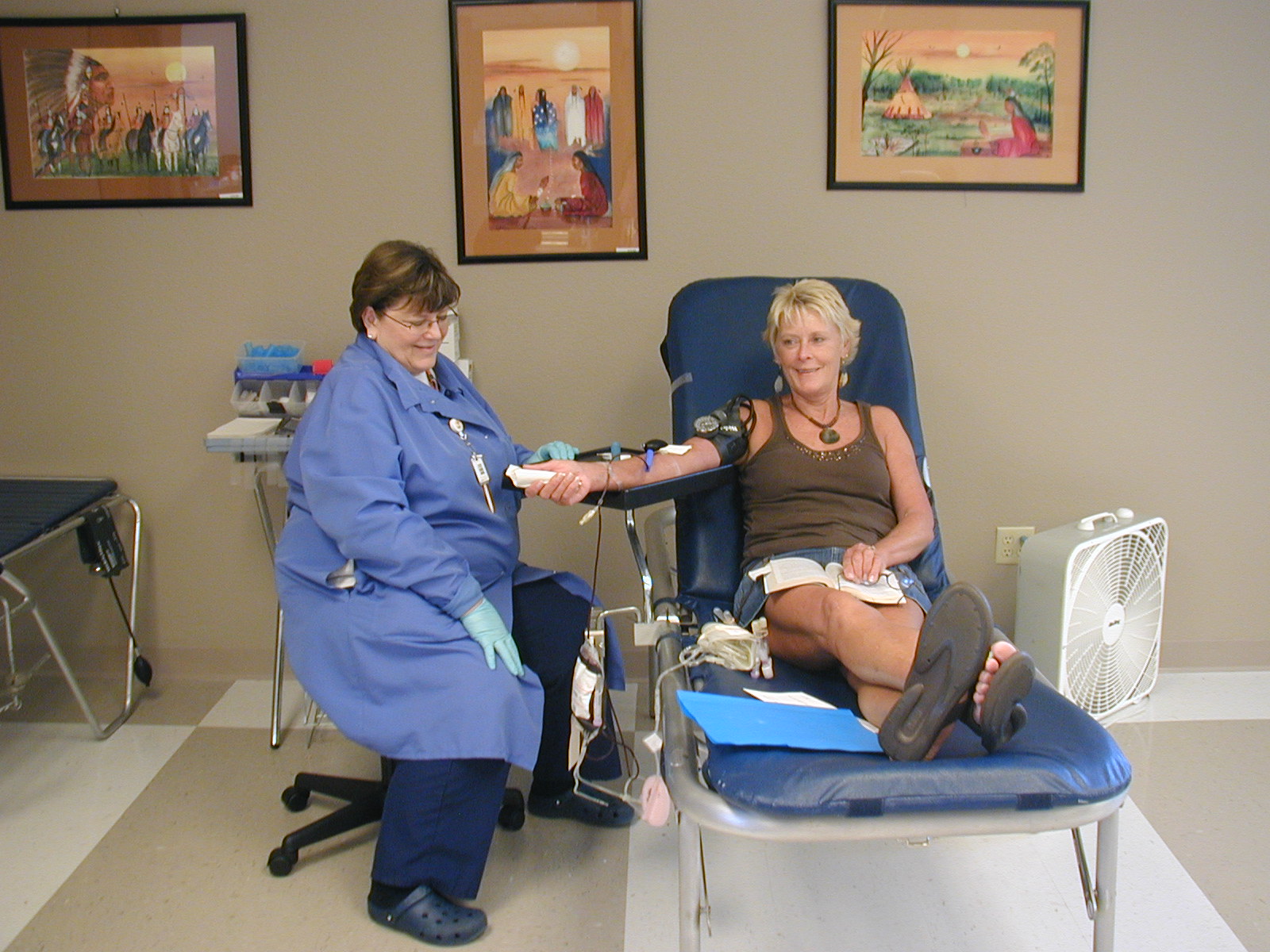 12
Σήμανση του Ασκού και Δείγματα
Γίνεται  με προεκτυπωμένα νούμερα, τα οποία φέρουν το νούμερο με την μορφή barcode.
Χρησιμοποιείται μία δεσμίδα 7-10 ίδιων αριθμών για την επικόλληση  στους ασκούς (2-4 νούμερα), στο δελτίο του αιμοδότη και στα σωληνάρια για τα δείγματα αίματος του αιμοδότη.
Ποσά δείγματα χρειάζονται; 
Τα δείγματα αίματος περιλαμβάνουν:
Δείγμα για την ομάδα αίματος (σωληνάριο 3 ml με αντιπηκτικό), 
Δείγμα για τον ιολογικό έλεγχο (σωληνάριο 5 ml χωρίς αντιπηκτικό) και 
Δείγμα για τον μοριακό έλεγχο σωληνάριο 6 ml με αντιπηκτικό).
13
Γραμμωτός Κώδικας (barcode)
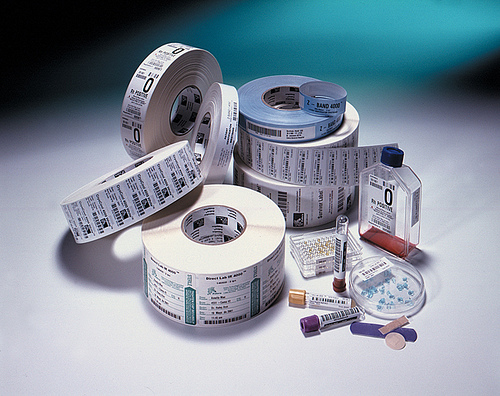 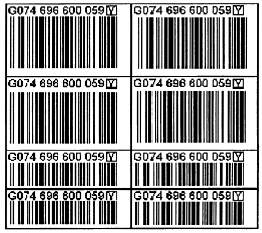 14
International Society of Blood TransfusionISBT – Guideline 128
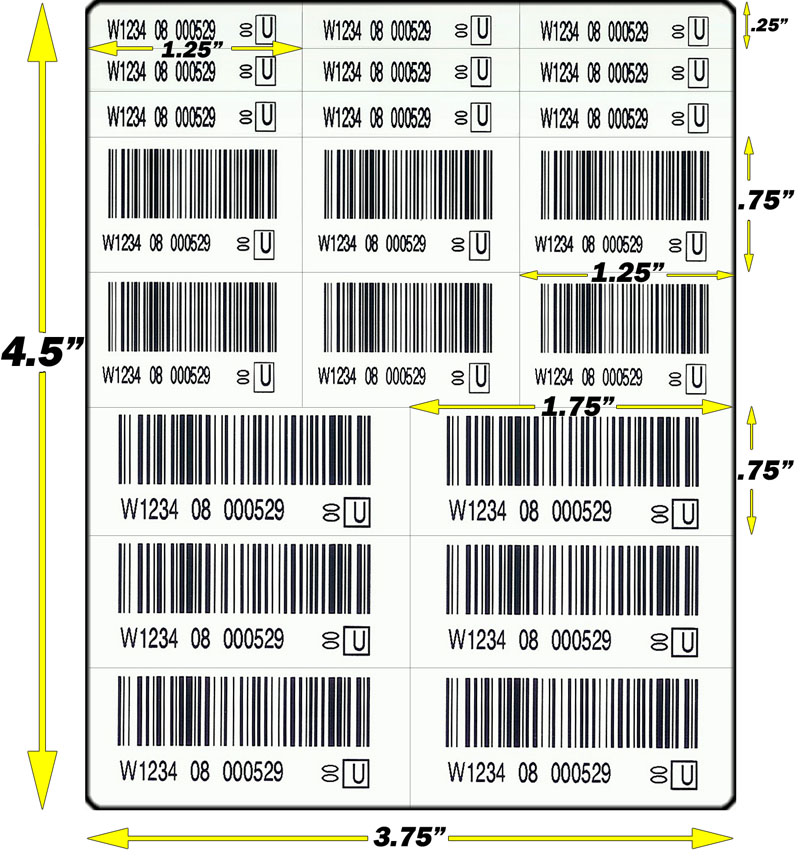 15
digi-trax.com
Λήψη Δειγμάτων 1/4
Εάν ο ασκός διαθέτει συνοδό ασκό δειγματοληψίας απομονώνεται με συνδετήρα (clip) ο κυρίως ασκός πριν την φλεβοκέντηση, προκειμένου να μην έρθουν σε επαφή τα δείγματα με το αντιπηκτικό του ασκού.
Μόλις γίνει η φλεβοκέντηση γεμίζεται πρώτα ο συνοδός ασκός των δειγμάτων, τον οποίο κλείνουμε με συνδετήρες και  στη συνεχεία ανοίγεται η ροή προς  τον ασκό αιμοληψίας.
 Τα δείγματα με το ειδικό σύστημα λήψης που έχει ενσωματωμένο ο συνοδός ασκός μπορούν να παρθούν άμεσα για να μην πήξει το αίμα (απόλυτη ασφάλεια).
 Όταν γεμίσει ο ασκός αφαιρείται η βελόνα από τη φλέβα, αφού λυθεί η περίδεση, καλύπτεται η βελόνα με το προστατευτικό κάλυμμα και απορρίπτεται στον ειδικό κάδο.
16
Λήψη Δειγμάτων 2/4
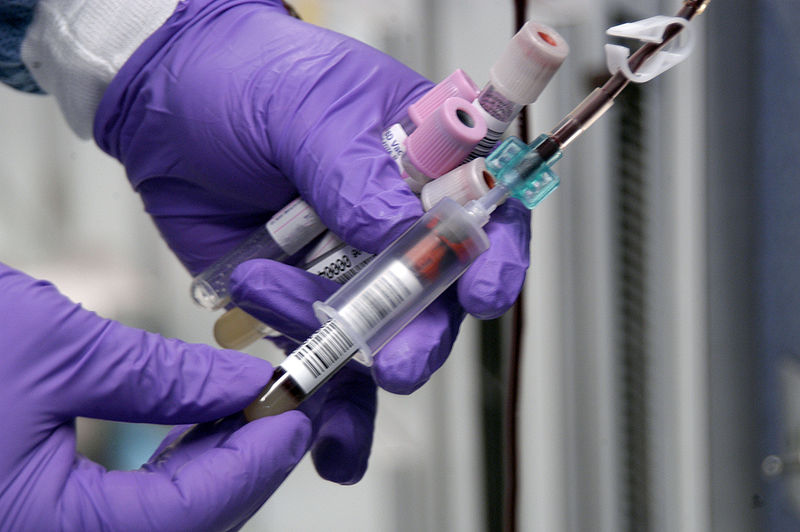 17
“US Navy 060105-N-8154G-010 A hospital corpsman with the Blood Donor Team from Portsmouth Naval Hospital takes samples of blood from a donor for testing”, από BotMultichillT διαθέσιμο ως κοινό κτήμα
Λήψη Δειγμάτων 3/4
Εάν ο ασκός δε διαθέτει ασκό δειγματοληψίας, τα δείγματα λαμβάνονται στο τέλος της αιμοληψίας και αφού αποκοπεί ο ασκός από τον αιμοδότη.
Αφού γεμίσει ο ασκός με την προκαθορισμένη ποσότητα αίματος, διακόπτεται η ροή με αιμοστατική λαβίδα σε μικρή απόσταση από τη βελόνα φλεβοκέντησης και λύνεται η περιχειρίδα.
Με ειδική λαβίδα κλίνει με ασφάλεια ο σωλήνας, κόβεται ο σωλήνας μεταξύ λαβίδας και συνδετήρα και αποδεσμεύεται ο ασκός.
 Αφαιρείται η βελόνα από την φλέβα  και τοποθετείται στο ειδικό δοχείο για τις μολυσμένες βελόνες.
18
Λήψη Δειγμάτων 4/4
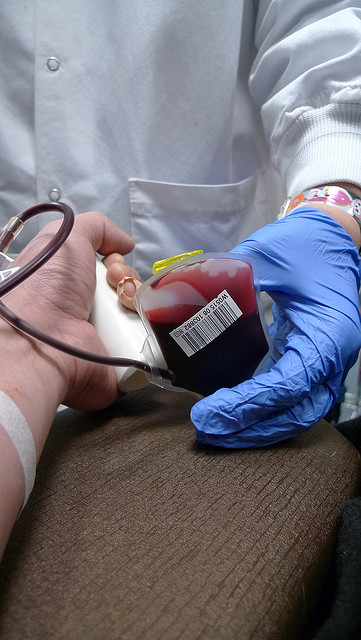 “Mini Pouch for filling test tubes with blood for tests”, από Thirteen Of Clubs διαθέσιμο με άδεια CC BY-SA 2.0
19
Χειρισμός Ασκού μετά την Λήψη 1/2
Γίνεται παλινδρόμηση στο συνοδό  σωλήνα του ασκού με παλινδρομητή (1-2 φορές) και με τη βοήθεια του συγκολλητή σωλήνων ασκών χωρίζεται ο σωλήνας του ασκού σε μικρά ανεξάρτητα τμήματα που θα χρησιμοποιηθούν στο εργαστήριο για τον έλεγχο της ομάδας και της συμβατότητας.
20
Χειρισμός Ασκού μετά την Λήψη 2/2
Καταγράφεται στον ασκό το βάρος και τυχόν περιορισμούς που αφορούν την παραγωγή ή τον έλεγχο, όπως: 
Αργή λήψη.
Όχι παράγωγα.
Δείκτες ηπατίτιδας (core-Ag του ΗΒV).
Το είδος του ασκού που χρησιμοποιήθηκε (35 ή 42 ημερών), είναι απαραίτητο να καταγράφεται.
Το δελτίο του ιατρικού ιστορικού προβλέπει θέση για την  αναγραφή παρατηρήσεων από τον αιμολήπτη και την υπογραφή του.
21
Μετά την Aιμοληψία
Ελέγχεται ο βραχίονας και το σημείο φλεβοκέντησης και τοποθετείται Hansaplast, αποστειρωμένη γάζα και πιεστικός επίδεσμος.
 Ο αιμοδότης παραμένει στην πολυθρόνα της αιμοληψίας για 5-10min και κάτω από στενή παρακολούθηση.
Ο δότης οδηγείται στον ειδικό χώρο ανάνηψης και παραμένει καθιστός σε όλη την διάρκεια της παραμονής του στην Αιμοδοσία.
 Του προσφέρεται αναψυκτικό, φρυγανιά, τυράκια και του δίδονται γραπτές οδηγίες σχετικά με τους περιορισμούς μετά την αιμοληψία.
 Οι οδηγίες αυτές πρέπει να δίνονται και προφορικά  στον αιμοδότη κατά την διάρκεια της αιμοληψίας.
22
Περιορισμοί μετά την Aιμοληψία
Ο αιμοδότης πρέπει:
Να μην καπνίσει για μία ώρα.
Να πιει περισσότερα υγρά τις επόμενες 4 ώρες.
Να πάρει ελαφρύ γεύμα χωρίς οινοπνευματώδη.
Εάν αιμορραγήσει το σημείο φλεβοκέντησης να σηκώσει το χέρι ψηλά και να πιέσει με βαμβάκι το σημείο που αιμορραγεί.
Εάν αισθανθεί οτιδήποτε μετά την απομάκρυνση του να επικοινωνήσει με την αιμοδοσία ή να επισκεφθεί γιατρό.
Να βγάλει τον πιεστικό επίδεσμό μετά από λίγες ώρες.
Προσοχή! Υπενθυμίζεται στον αιμοδότη ότι θα αποχωρήσει από τον χώρο της αιμοληψίας μόνο αν το επιτρέψει το προσωπικό, τον ευχαριστούμε για την προσφορά του και προσπαθούμε να τον πείσουμε να την επαναλάβει μετά από ένα τρίμηνο.
23
Guidelines American Association of Blood Banks(AABB)
24
Κινητό Συνεργείο Αιμοληψίας
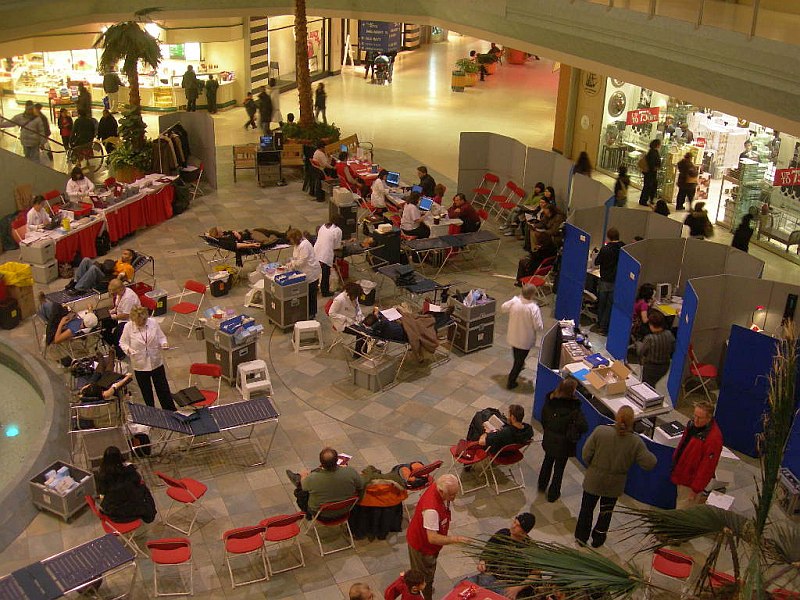 25
Επιπλοκές μετά την Αιμοληψία
Οι επιπλοκές κατά και μετά την αιμοληψία είναι ποικίλης μορφής και βαρύτητας.
Οι αντιδράσεις πρέπει να σημειώνονται στο αρχείο του αιμοδότη για μελέτη και πρόληψη.
Η αναφορά των επιπλοκών αποτελεί σημαντικό μέρος ενός ολοκληρωμένου συστήματος αιμοεπαγρύπνησης για την ασφάλεια του αιμοδότη και την εγγύηση της ποιότητας των προϊόντων αίματος.
26
Συχνότητα στην Ελλάδα
Η συχνότητα όλων των επιπλοκών – σύμφωνα με τα στοιχεία του Συντονιστικού Κέντρου Αιμοεπαγρύπνησης (ΣΚΑΕ) - κατά την περίοδο 2003-2007 ήταν 0,4% .
4 επιπλοκές ανά 1.000 αιμοδότες.
Οι σοβαρές ήταν πιο σπάνιες (0,05%).
Στην καταγραφή συμμετείχε το 40% των Υπηρεσιών Αιμοδοσίας (34 από τις 95).
Η καταγραφή αντιστοιχούσε σε συλλογή 600.000 μονάδων  αίματος.
27
Κατηγορίες Επιπλοκών
Οι επιπλοκές χωρίζονται βασικά σε δύο κύριες κατηγορίες: 
Επιπλοκές με τοπικά συμπτώματα (ανεπιθύμητα συμβάντα).
Επιπλοκές με γενικευμένα συμπτώματα (ανεπιθύμητες αντιδράσεις).
28
Επιπλοκές με Tοπικά Συμπτώματα
Έξοδος αίματος από τα αγγεία
Αιμάτωμα,
Παρακέντηση αρτηρίας,
Όψιμη αιμορραγία.
Πόνος
Ερεθισμός νεύρου,
Κάκωση νεύρου,
Κάκωση τένοντα,
Πόνος άνω άκρου.
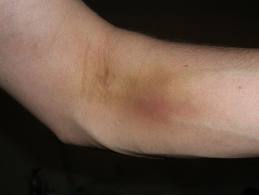 Άλλα συμβάντα
Θρομβοφλεβίτιδα,
Αλλεργία (τοπική),
Οφείλονται στην είσοδο της βελόνας του ασκού στη φλέβα.
29
Έξοδος Αίματος από τα Αγγεία
Αιμάτωμα είναι η  συσσώρευση αίματος στους ιστούς γύρω από τα αγγεία. Παρουσιάζεται διόγκωση και τοπικός πόνος, αιμάτωμα και μεταβολή του χρώματος του δέρματος.
Παρακέντηση αρτηρίας, κυρίως της βραχιόνιου, που βρίσκεται κοντά στη κεντρική φλέβα, συνήθως από απειρία του αιμολήπτη. Μπορεί να μην υπάρχουν άμεσα συμπτώματα, αλλά υπάρχει κίνδυνος μεγάλου αιματώματος και σοβαρών επιπλοκών στο χέρι μετά την αιμοληψία.
Η όψιμη αιμορραγία είναι η αυτόματη αιμορραγία από το σημείο φλεβοκέντησης, που μπορεί να συμβεί μετά την αποχώρηση από τον χώρο αιμοληψίας.
30
Ειδικά Μέτρα Πρόληψης
Καλή εκπαίδευση του προσωπικού για την σωστή ψηλάφηση των φλεβών, την αποφυγή της βραχιονίου αρτηρίας και την ασφαλή φλεβοκέντηση.
Έλεγχος και των δύο χεριών για την ανεύρεση κατάλληλης φλέβας.
Αποφυγή χειρισμών κατά την  φλεβοκέντηση.
Επανάληψη της φλεβοκέντησης –σε περίπτωση αποτυχίας-στο άλλο χέρι με καινούργιο ασκό και πάντα με την συναίνεση του αιμοδότη.
Καλή επίδεση με ελαστικό επίδεσμο που θα μείνει επί 2 ώρες μετά την αιμοληψία.
Απαραίτητη η παρουσία έμπειρου προσωπικού  στις αιμοληψίες (πρώτη αίτια μη αιμοδότησης).
31
Ειδική Αντιμετώπιση
Άμεση διακοπή της αιμοληψίας σε περίπτωση πόνου, διόγκωσης, μουδιάσματος του χεριού ή υποψίας παρακέντησης αρτηρίας.
Περιποίηση του σημείου φλεβοκέντησης με επίθεση κρύας κομπρέσας ή με ειδική αλοιφή.
Πιεστική επίδεση  με ελαστικό επίδεσμο για 3 τουλάχιστον ώρες.
Αποφυγή κόπωσης του χεριού τις επόμενες ημέρες.
Επί υποψίας παρακέντησης αρτηρίας απαραίτητη η εφαρμογή ισχυρής πίεσης τοπικά με γάζες επί 10-20 λεπτά, καθώς και η παραμονή του αιμοδότη επί 30 λεπτά τουλάχιστον για παρακολούθηση.
Ενημέρωση του αιμοδότη για την εξέλιξη του συμβάντος και επαφή μαζί του τις επόμενες ημέρες αν είναι εκτεταμένο ή επικίνδυνο για περαιτέρω επιπλοκές.
32
Πόνος
Ερεθισμός νεύρου λόγω πίεσης από αιμάτωμα, με πόνο που ακτινοβολεί και /ή μούδιασμα. Μπορεί να εμφανισθεί και μετά την αιμοληψία, ενώ το αιμάτωμα μπορεί να μην είναι εμφανές άμεσα.
Κάκωση νεύρου από την εισαγωγή η την απομάκρυνση της βελόνας, με εμφάνιση έντονου  πόνου που ακτινοβολεί και μουδίασματος άμεσα στην έναρξη η στο τέλος της αιμοληψίας.
Κάκωση τένοντα από την εισαγωγή της βελόνας, με άμεσο έντονο τοπικό πόνο που δεν ακτινοβολεί.
Πόνος άνω άκρου που εμφανίζεται κατά την διάρκεια ή κάποιες ώρες μετά την αιμοληψία, ως έντονος τοπικός πόνος με αντανάκλαση στο άνω άκρο. Δεν υπάρχουν χαρακτηριστικά.
33
Πρόληψη και Αντιμετώπιση
Πρόληψη: 
Οι ασκοί που χρησιμοποιούνται στην Αιμοδοσία έχουν ειδικά επεξεργασμένες βελόνες για τον μικρότερο τραυματισμό της φλέβας.
 Επιλογή μεγάλων φλεβών για φλεβοκέντηση και αποφυγή χειρισμών κατά την εισαγωγή της βελόνας ή στην διάρκεια της αιμοληψίας για καλύτερη ροή.
Αντιμετώπιση: 
Άμεση αφαίρεση της βελόνας, περίδεση με γάζα και επίδεσμο, ανάπαυση του άκρου.
Ο γιατρός της αιμοδοσίας παρακολουθεί την εξέλιξη του περιστατικού και είναι υπεύθυνος για την παραπομπή σε κατάλληλο γιατρό αν επιμένουν τα συμπτώματα πέραν του 24ωρου ή δυσκολεύεται η κίνηση του άκρου.
34
Άλλες Τοπικές Επιπλοκές
Θρομβοφλεβίτιδα, δηλαδή φλεγμονή στην φλέβα λόγω θρόμβωσης. Παρουσιάζεται με θερμότητα, ευαισθησία, τοπικό άλγος και ερυθρότητα κατά την διαδρομή της φλέβας. Αν αφορά εν τω βάθει φλέβα μπορεί να συνοδεύεται από πυρετό. 
Αντιμετώπιση με ανάπαυση, ψυχρές κομπρέσες, ειδικές αλοιφές και αντιφλεγμονώδη φάρμακα. Σε περίπτωση εν τω βάθει θρόμβωσης παραπομπή σε νοσοκομείο.
Αλλεργία (τοπική) που προκαλείται από τα διαλύματα καθαρισμού του δέρματος και παρουσιάζουν εξάνθημα, κνησμό και ερυθρότητα.
Αντιμετώπιση  με τοπικές αντιαλλεργικές ή κορτιζονούχες αλοιφές, ανάλογα με την βαρύτητα.
35
Επιπλοκές με Γενικευμένα Συμπτώματα
Βαγοτονική αντίδραση
Ζάλη,
Ναυτία,
Απώλεια συνείδησης (λιποθυμία),
Σπασμοί.
Σπάνιες επιπλοκές που σχετίζονται με την αιμοδοσία
Καρδιαγγειακό επεισόδιο,
Εγκεφαλικό επεισόδιο.
Επιπλοκές  σχετικές με την κυτταροαφαίρεση
Αντίδραση στα κιτρικά,
Αιμόλυση,
Γενικευμένη αλλεργική αντίδραση,
Εμβολή αέρα.
36
Βαγοτονική Αντίδραση
Είναι η πιο συχνή αντίδραση στην αιμοληψία με ποικίλα συμπτώματα που ξεκινούν από δυσφορία, ιδρώτα, ζάλη, ναυτία και μπορεί να εξελιχθούν σε λιποθυμία και σπασμούς.
Η αντίδραση παράγεται από το αυτόνομο νευρικό σύστημα, επιδεινώνεται από ψυχολογικούς παράγοντες και από την απώλεια του αίματος που απομακρύνεται με την αιμοληψία.
Διακρίνεται σε άμεση (στον χώρο της αιμοληψίας) ή όψιμη  (μετά την αποχώρηση του αιμοδότη).
Μπορεί να είναι  απλή αντίδραση ή να συνοδεύεται από  κάκωση λόγω πτώσης (συνήθως έξω από το χώρο της αιμοδοσίας).
37
Αίτια Βαγοτονικής Αντίδρασης
Θερμό και υγρό περιβάλλον /κρύο περιβάλλον.
Συνωστισμός/ορθοστασία /κακός αερισμός χώρου.
Πείνα /βαρύ γεύμα /έλλειψη υγρών/ λήψη αλκοόλ.
Συγκίνηση/ φόβος-άγχος/ θέα του αίματος/ τσίμπημα βελόνας /στενά ρούχα, σφιχτές ζώνες).
Πολύ πρωινό ξύπνημα /λίγος ύπνος/ κούραση.
Μικρόσωμα άτομα (σχετικά μεγάλη ποσότητα λήψης αίματος σε σχέση με τον ολικό όγκο αίματος).
Μπορεί να συμβεί οποιαδήποτε στιγμή (πριν την αιμοληψία, στην διάρκεια, ως και μερικές ώρες μετά).
Πιο συχνή σε αιμοδότες πρώτης φοράς.
38
Μέτρα πρόληψης - Πριν την Αιμοληψία
Ικανοποιητικές συνθήκες αιμοληψίας, ιδιαίτερα στις εξορμήσεις.
Αυστηρή τήρηση των προϋποθέσεων επιλογής αιμοδοτών σε όλες τις περιπτώσεις.
Αποκλεισμός αιμοδοτών που έχουν προϋποθέσεις για την αντίδραση (άυπνοι, μετά από γεύμα, πολύ κουρασμένοι ή μετά από γυμναστική).
Αποκλεισμός αιμοδοτών που έχουν ιστορικό λιποθυμιών και ιδιαίτερα αν ήταν όψιμη η αντίδραση.
Μικρό γεύμα και ενυδάτωση πριν την αιμοληψία-αν είναι νηστικοί- καθιστοί αιμοδότες στην αναμονή και την λήψη της αιμοσφαιρίνης, όχι τσίχλα ή τροφή στο στόμα κατά την αιμοληψία.
Εξασφάλιση ιδιαίτερης φροντίδας στους δότες πρώτης φοράς.
39
Μέτρα πρόληψης - Κατά την Αιμοληψία
Αποφυγή ταλαιπωρίας με την βελόνα.
Απασχόληση με συζήτηση του αιμοδότη.
Προφορικές οδηγίες για μετά την αιμοληψία.
Εμπειρία για την αναγνώριση πρώιμων σημείων της αντίδρασης, όπως αλλαγή του χρώματος του δέρματος και ιδρώτας ή ανησυχία.
Περιποίηση και επίδεση του χεριού μετά την αιμοληψία.
Αποφυγής γρήγορης και απότομης έγερσης από την καρέκλα.
Παραμονή στην πολυθρόνα επί 5-10 λεπτά (ξαπλωμένος/ καθιστός).
40
Μέτρα πρόληψης -  Μετά την Αιμοληψία
Χώρος ανάνηψης αιμοδοτών μετά την αιμοληψία, υπό την εποπτεία έμπειρων ατόμων και με καλή πρόσβαση για αντιμετώπιση της αντίδρασης.
 Ο αιμοδότης να βρίσκεται σε άμεση επαφή με την αίθουσα αιμοληψιών.
Ικανή παραμονή στον χώρο λήψης γεύματος (10-15 λεπτά, καθιστός).
Διανομή εντύπου με χρήσιμες οδηγίες για μετά την αιμοληψία (όχι κάπνισμα και οδήγηση, λήψη πολλών υγρών, αφαίρεση του επιδέσμου μετά από 2 ώρες, αντιμετώπιση αιμορραγίας).
41
Αντιμετώπιση της Αντίδρασης
Στην διάρκεια της αιμοληψίας: Άμεση αφαίρεση της βελόνας, κλήση του γιατρού, ανάρροπη θέση της πολυθρόνας με ανασηκωμένα τα πόδια.
Πριν ή μετά την αιμοληψία: ξάπλωμα του αιμοδότη εκεί που βρίσκεται με ανασηκωμένα τα πόδια.
Έλεγχος βατότητας αεροφόρων οδών / εξασφάλισή της σε περίπτωση απώλειας της συνείδησης ή σπασμών (στροφή της κεφαλής στο πλάι, είσοδος αεροφόρου αγωγού στο στόμα).
Χαλάρωση στενών ρούχων.
Δρόσισμα του προσώπου με κρύο νερό ή κομπρέσες.
Υγρά από το στόμα.
Λήψη αρτηριακής πίεσης και σφίξεων.
Μεταφορά σε πολυθρόνα αιμοληψίας.
42
Επόμενες Ενέργειες
Επαναφορά σε καθιστή θέση μόλις αισθανθεί καλά.
Αν η υπόταση επιμένει φυσιολογικός ορός ενδοφλέβια.
Αν υπάρχει τάση για εμετό, συστήνεται στον δότη να κάνει, διότι βοηθά στην γρηγορότερη βελτίωση.
Αν υπήρξε πτώση κατά την αντίδραση επιβάλλεται πλήρης κλινική εξέταση από τον γιατρό, παροχή πρώτων βοηθειών σε περίπτωση τραυματισμού και ότι άλλο κριθεί απαραίτητο, όπως μεταφορά στο νοσοκομείο και εκτίμηση από ειδικό γιατρό.
43
Μετά την Ανάνηψη
Από την πολυθρόνα της αιμοληψίας ο αιμοδότης θα σηκωθεί όταν:
Αισθάνεται καλά σε καθιστή θέση,
Η όψη του είναι φυσιολογική,
Η αρτηριακή πίεση και οι σφίξεις είναι όπως πριν την αντίδραση.
Ο αιμοδότης θα παραμείνει καθιστός στην αίθουσα της ανάνηψης τουλάχιστον 30 λεπτά υπό την άμεση επίβλεψη του προσωπικού.
Συστάσεις για λήψη πολλών υγρών και ελαφράς τροφής, αποφυγή καπνίσματος και οδήγησης, ξεκούραση για το υπόλοιπο της ημέρας.
Αποχώρηση από την αιμοδοσία μόνο όταν αισθάνεται απόλυτα καλά.
44
Σπάνιες Επιπλοκές
Καρδιαγγειακό επεισόδιο όπως αρρυθμία, στηθάγχη ή έμφραγμα είναι εξαιρετικά σπάνιες. Αντιμετώπιση με:
Κλήση καρδιολόγου ή του ΕΚΑΒ  για μεταφορά στο νοσοκομείο,
Άμεση παροχή πρώτων βοηθειών: μέτρηση πίεσης-σφίξεων, παροχή οξυγόνου, έγχυση φυσιολογικού ορού).
Εγκεφαλικό επεισόδιο είναι επίσης σπάνιο. Αντιμετώπιση με:
Άμεση κλήση νευρολόγου ή του ΕΚΑΒ και παροχή πρώτων βοηθειών, με ιδιαίτερη φροντίδα για την εξασφάλιση της αναπνοής και την αποφυγή εισρόφησης.
45
Γενικά Μέτρα Πρόληψης - Χώροι Αιμοληψίας
Σωστή επιλογή και διαρρύθμιση του χώρου των εξωτερικών αιμοληψιών.
Χώρος επαρκής, ισόγειος, φωτεινός, αεριζόμενος, κλιματιζόμενος με επαρκή επίπλωση.
Παροχή ηλεκτρικού ρεύματος, νερού και τουαλέτας.
Απαγόρευση του καπνίσματος στον χώρο της αιμοληψίας.
46
Γενικά Μέτρα Πρόληψης - Προσωπικό
Συνεχής εκπαίδευση όλου  του προσωπικού για την αναγνώριση πρώιμων σημείων και αποτελεσματική αντιμετώπιση.
Συμμετοχή πάντα ενός έμπειρου ατόμου στις εξωτερικές αιμοληψίες (υπεύθυνος αιμοληψίας/συνεργείου).
Ήρεμη, ευγενική  και φιλική συμπεριφορά του προσωπικού.
Συνεχής εποπτεία των αιμοδοτών όσο βρίσκονται στον χώρο αιμοληψίας.
Έντυπες και προφορικές οδηγίες στους αιμοδότες, με δυνατότητα τηλεφωνικής επαφής με τον γιατρό.
47
Γενικά Μέτρα Πρόληψης - Αιμοδότης
Λήψη του ιστορικού με διασφάλιση του ιατρικού απορρήτου.
Παρέμβαση τρίτων στην επιλογή του αιμοδότη δεν επιτρέπεται.
Προσεκτική επιλογή των αιμοδοτών πρώτης φοράς.
Αποκλεισμός αιμοδοτών που έχουν σοβαρές πιθανότητες αντίδρασης.
Αιμοδότες με ιστορικό λιποθυμιών ή άλλων σοβαρών επιπλοκών εξετάζονται προσεκτικά και λαμβάνεται ιδιαίτερη φροντίδα αν τελικά αιμοδοτήσουν.
48
Ασφαλής Αιμοληψία Ο Καλύτερος Προσελκυτής
Οι υπηρεσίες αιμοδοσίας φροντίζουν συνεχώς για την εξασφάλιση των καλύτερων δυνατών συνθηκών διεξαγωγής της αιμοληψίας.
Η δυνατότητα των αιμοδοτών να εκφράσουν γραπτά τα παράπονά τους, στα πλαίσια εφαρμογής συστημάτων ποιότητας, λειτουργεί θετικά στην προώθηση της εθελοντικής Αιμοδοσίας.
49
Αιμαφαίρεση
50
Τι Είναι η Αιμαφαίρεση;
1914: Χρήση του όρου «apheresis» (Abel, Rowntree, Turner) Πειραματική εργασία με σκύλους.
Αιμαφαίρεση ή κυτταροαφαίρεση: Αυτοματοποιημένη διαδικασία απομάκρυνσης πλάσματος ή κυτταρικών στοιχείων από το αίμα και επιστροφή του υπόλοιπου αίματος με τη βοήθεια της τεχνολογίας
Χρησιμοποιείται για:
Συλλογή παραγώγων αίματος,
Θεραπευτική αφαίρεση.
51
Απλή Αιμοδότηση - Αιμαφαίρεση
Συμπυκνωμένα ερυθρά αιμοσφαίρια (pRBCs).
Πλάσμα (FFP).
Αιμοπετάλια (PLTs).
Φυγ.
Αιμoδότηση 450±50ml 
ολικού αίματος
1. Συλλογή του επιθυμητού παραγώγου (RBC, πλάσμα, PLT)
2. Επιστροφή στο δότη των υπόλοιπων στοιχείων του αίματος
Αιμαφαίρεση
52
Αιμαφαίρεση
Εφαρμόζεται κατ’ επανάληψη σε υγιείς δότες.
Πραγματοποιείται με τη βοήθεια μηχανήματος.
Χρήση «κλειστού» συστήματος σωληνώσεων που προσαρμόζεται πάνω στο μηχάνημα.
Το αίμα του δότη δεν έρχεται σε επαφή με το μηχάνημα.
Διαδικασία:
Διακοπτόμενη (χρήση μιας φλέβας: λήψη, επιστροφή εναλλάξ),
Συνεχής (δύο φλέβες μία για λήψη, μία για επιστροφή).
Μικρός εξωσωματικός όγκος.
53
Τεχνική αιμαφαίρεσης 1/5
Διαχωρισμός του ολικού αίματος σε στιβάδες φυγοκεντρικά (RBC - WBC - PLT - πλάσμα: φθίνουσα σειρά ειδικού βάρους).
Αναγνώριση των στοιβάδων με οπτικές ίνες.
Μεταφορά της επιθυμητής προς συλλογή στοιβάδας στον ασκό συλλογής μέσω ειδικών αντλιών.
Επιστροφή στο δότη των υπόλοιπων στοιχείων του αίματος.
Παρουσία «δικλείδων ασφαλείας» για το δότη (π.χ. οπτικοί αισθητήρες εντοπισμού φυσαλίδων πριν την επιστροφή).
54
Τεχνική αιμαφαίρεσης 2/5
Προσθήκη:
Αντιπηκτικού (συνήθως κιτρικό), αποφυγή θρόμβων εξωσωματικά.
0,9% Nacl (φυσιολογικός ορός), αντικατάσταση αφαιρεθέντος όγκου για το δότη.
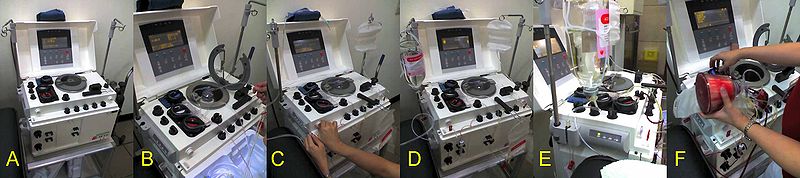 “Platelet apheresis”, από Kampfwurst διαθέσιμο ως κοινό κτήμα
55
Τεχνική αιμαφαίρεσης 3/5
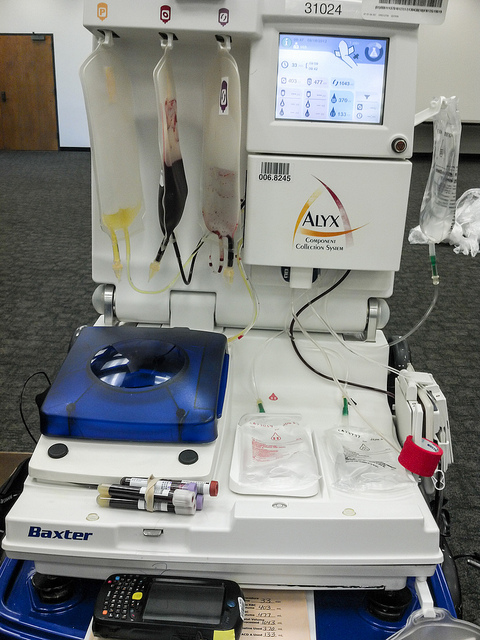 56
“Red Cross' ALYX Machine”, από pchow98 διαθέσιμο με άδεια CC BY-NC-ND 2.0
Τεχνική αιμαφαίρεσης 4/5
Πριν την έναρξη της διαδικασίας:
Γεμίζουν οι σωληνώσεις με τα υγρά (priming)
Έλεγχος :
«Ακεραιότητας» αναλώσιμου.
Ορθής τοποθέτησης.
Ομαλής λειτουργίας αντλιών - αισθητήρων φυγοκέντρου.
57
Τεχνική αιμαφαίρεσης 5/5
Προγραμματισμός του μηχανήματος με τα σωματομετρικά στοιχεία του δότη (ύψος - βάρος - φύλο) Υπολογισμός ολικού όγκου αίματος.
Φλεβοκέντηση - Λήψη δείγματος
Έλεγχος για HBV, HCV, HIV, HTLV, RPR.
Προσδιορισμός αιματολογικών παραμέτρων (Ht, PLT).
Προγραμματισμός μηχανήματος.
58
Αιμοπεταλιοαφαίρεση
Συνηθέστερη - Πιο γνωστή -«Αδιάφορη» για τον οργανισμό του δότη.
Αυτοματοποιημένη φυγοκεντρική διαδικασία, διακοπτόμενη ή συνεχής με σκοπό τη συλλογή αιμοπεταλίων αφαίρεσης ή μονού δότη.
Σ’ αυτά στηρίζεται η εντατική χημειοθεραπεία αιματολογικών ασθενών - μεταμόσχευση μυελού των οστών.
59
Αιμοπεταλιοδότες
Υγιείς ενήλικες 18-65 ετών.
Αριθμός PLT > 140.000 / μl.
Απαγόρευση λήψης αντιαιμοπεταλιακών φαρμάκων τις  (πέντε) τελευταίες ημέρες.
Δεκτοί δότες με: 
Αναιμία.
Μικρή επιφάνεια σώματος.
Χρειάζεται προέλεγχος (γενική αίματος, ομάδα αίματος, - Rh, HVB, HCV, HIV, HTLV, RPR).
60
Κατά την Έναρξη της Διαδικασίας
Προγραμματισμός μηχανήματος με βάση τις σωματομετρικές και τις αιματολογικές παραμέτρους του δότη.
Δικλείδα ασφαλείας: Ο δότης δεν μπορεί να τελειώσει τη συνεδρία με PLT < 140.000 / μl και δε μπορεί να αφαιρεθεί >8% του ολικού του όγκου.
Ο όγκος ολικού αίματος που θα επεξεργαστεί φυγοκεντρικά το μηχάνημα καθορίζεται από: 
Τον ολικό όγκο αίματος του δότη
Τις αιματολογικές παραμέτρους του
Την επιθυμητή συγκέντρωση PLT που θα έχει το παράγωγο (1-2 μονάδες)
Συνολικός χρόνος λιγότερο από 1 (μία) ώρα.
61
Στο Τέλος της Διαδικασίας 1/2
Όλα τα υπόλοιπα στοιχεία του αίματος επιστρέφονται: 
Ερυθρά αιμοσφαίρια
Λευκά αιμοσφαίρια
Πλάσμα
Επιστρέφεται Αντιπηκτικό (συνήθως κιτρικό): βιοδιαθέσιμο μόνο για 2-3h, στη συνέχεια μεταβολίζεται και
Φυσιολογικός ορός (0,9% NaCl) σε αντικατάσταση του αφαιρεθέντος όγκου
62
Στο Τέλος της Διαδικασίας 2/2
Στο τέλος της διαδικασίας ο δότης έχει: 
Ίδιο όγκο αίματος με τον αρχικό.
Φυσιολογικό αριθμό αιμοπεταλίων.
Ίδιο αριθμό ερυθρών αιμοσφαιρίων.
Δεν αλλάζει η οξυγόνωση των ιστών του.
63
Συμπεράσματα
Χαρακτηρίζεται «αδιάφορη» για τον οργανισμό του δότη.
Μπορεί να επαναλαμβάνεται ακίνδυνα κάθε 15 ημέρες ως το 65ο έτος ηλικίας του.
Ο δότης φεύγει χωρίς περιορισμούς.
Δεν συνιστάται αποφυγή καπνίσματος, οδήγησης, σωματικής κόπωσης και λήψης αλκοόλ).
Μόνη οδηγία να μην σηκώσει βάρος με το χέρι ή με τα χέρια που τρυπήθηκαν (παραμονή βελόνας για αρκετή ώρα - επιστροφή αίματος με αντιπηκτικό).
64
Συλλογή Συμπυκνωμένων Ερυθροκυττάρων
Αυτοματοποιημένη φυγοκεντρική διαδικασία αφαίρεσης συμπυκνωμένων RBC και επιστροφής στο δότη των υπόλοιπων στοιχείων του αίματος.
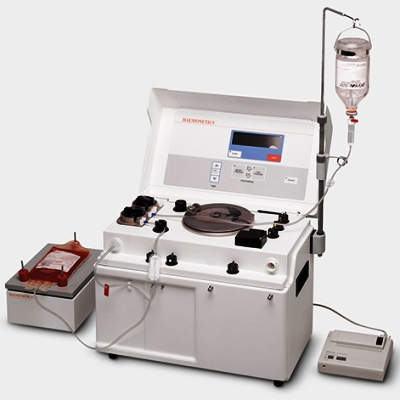 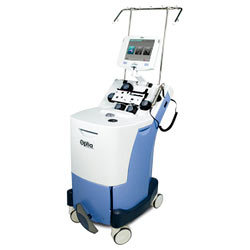 65
1ος Τρόπος
Με τα μηχανήματα που κυρίως κάνουν αιμοπεταλιοαφαίρεση.
Στην έναρξη της διαδικασίας προγραμματισμός για συλλογή και 1 μονάδας συμπυκνωμένων ερυθρών αιμοσφαιρίων εφ’ όσον το επιτρέπουν: 
Οι αιματολογικές παράμετροι (Hb > 13,5 gr/dl).
Η επιφάνεια σώματος.
Τα RBC αυτά διατηρούνται για 21 ημέρες.
Εάν προστεθεί συντηρητικό διάλυμα μπορούν να διατηρηθούν για 42 ημέρες.
66
2ος Τρόπος
Αφαίρεση 2 (δύο) μονάδων συμπυκνωμένων RBC με μηχάνημα φορητό και επαναφορτιζόμενο.
Ίδια αρχή λειτουργίας
Αυτοματοποιημένη φυγοκεντρική διαδικασία.
Κλειστό σύστημα σωληνώσεων μιας χρήσης.
Προσθήκη 0,9% NaCl και κιτρικού ως αντιπηκτικό.
Διακοπτόμενη διαδικασία (μια φλέβα: λήψη - επιστροφή).
Προγραμματισμός με σωματομετρικές αιματολογικές παραμέτρους του δότη .
Αφαίρεση 2 (δύο) μονάδων RBC.
Επιστροφή στο δότη των υπόλοιπων στοιχείων.
Μικρός εξωσωματικός όγκος.
Απόλυτα ασφαλής διαδικασία.
67
Πλεονεκτήματα
Πριν τη μεταφορά των RBC στους τελικούς ασκούς συλλογής:
Λευκαφαίρεση αυτών μέσω ενσωματωμένου εργαστηριακού φίλτρου
Προσθήκη συντηρητικού διαλύματος (συνήθως μανιτόλη)
Συνεπώς, σε μία συνεδρία: 
Αφαίρεση 2 (δύο) μονάδων προσυντήρησης (prestorage) λευκαφαιρεμένων RBC 42 ημερών.
68
Προϋποθέσεις
Η διαδικασία εφαρμόζεται σε υγιείς ενήλικες 18 - 65 ετών με: 
Hb > 14 gr/dl.
Ύψος ≥ 1,70 m.
Βάρος ≥ 70 kgr
Αναπλήρωση του αφαιρεθέντος όγκου με 0,9% NaCl.
Μείωση του αριθμού των RBC του δότη.
Επανάληψη της διαδικασίας στους 6 μήνες.
Χρήσιμη για: 
Δότες με μεγάλη επιφάνεια σώματος και Ht ≥ 50%.
Προγραμματισμένες αυτόλογες μεταγγίσεις (αν το επιτρέπουν οι παράμετροι του ασθενούς).
69
Γενικά Πλεονεκτήματα Αιμαφαίρεσης
Συλλογή παραγώγων καλής ποιότητας και υψηλής συγκέντρωσης.
Λευκαφαιρεμένα παράγωγα.
Δεν απαιτείται άλλη επεξεργασία από το προσωπικό της αιμοδοσίας.
Καλύτερη κάλυψη των αιματολογικών ασθενών.
Ασφαλέστερη, ελεγχόμενη διαδικασία για το δότη.
Ασφαλέστερα παράγωγα.
Οι δότες είναι  εθελοντές και τακτικά ελεγχόμενοι.
70
Γενικά Μειονεκτήματα Αιμαφαίρεσης
Απαιτείται εξειδικευμένο προσωπικό.
Υψηλό κόστος (μηχανήματα, αναλώσιμο).
Σχετικά χρονοβόρα διαδικασία.
Τεχνολογία άγνωστη στο ευρύ κοινό (Δυσπιστία).
71
Θεραπευτική Αιμαφαίρεση
Αυτοματοποιημένη διαδικασία απομάκρυνσης πλάσματος ή κυτταρικών στοιχείων από τον ασθενή και επιστροφή του υπόλοιπου αίματος.
Σκοπός:
Άμεση απομάκρυνση από την κυκλοφορία του ασθενούς της ουσίας ή των κυττάρων που ευθύνονται για τη νόσο του.
Συλλογή φυσιολογικών προγονικών κυττάρων από ασθενείς για αυτόλογη μεταμόσχευση.
Εξωσωματική επεξεργασία των κυττάρων του αίματος με υπεριώδη ακτινοβολία και επιστροφή τους στον ασθενή (φωταφαίρεση).
72
Διαδικασίες
Ανταλλαγή πλάσματος.
Ανταλλαγή ερυθρών αιμοσφαιρίων.
Λευκαφαίρεση.
Συλλογή προγονικών κυττάρων.
Εξωσωματική φωτοχημειοθεραπεία (φωταφαίρεση).
Εκλεκτική πλασμαφαίρεση (μεμβράνες διήθησης - ειδικές στήλες προσρόφησης) (Νεφρολόγοι).
73
Ανταλλαγή Πλάσματος
Αυτοματοποιημένη φυγοκεντρική διαδικασία με κλειστό σύστημα σωληνώσεων μιας χρήσης που προσαρμόζεται πάνω στο μηχάνημα.
Συνεχής διαδικασία (δύο φλέβες: λήψη - επιστροφή).
Μικρός εξωσωματικός όγκος.
Αφαίρεση πλάσματος (απομάκρυνση από την κυκλοφορία του νοσηρού παράγοντα, π.χ. αυτοαντισώματα, παραπρωτεΐνη κ.α.
Αντικατάσταση του αφαιρούμενου πλάσματος με ίσο όγκο.
Κολλοειδών διαλυμάτων (π.χ. αλβουμίνη).
Πλάσματος, ανάλογα με το νόσημα εξαιτίας του οποίου γίνεται πλασμαφαίρεση.
74
Ενδείξεις Πλασμαφαίρεσης 1/4
Αιματολογικά νοσήματα:
 Θρομβωτική θρομβοπενική πορφύρα.
Υπεργλοιότητα σε μονοκλωνικές γαμμαπάθειες.
Ανθεκτική αυτοάνοση θρομβοπενία.
Ερυθροκυτταρική αλλοευαισθητοποίηση στην κύηση.
Μεταμόσχευση ΑΒΟ ασύμβατων προγονικών κυττάρων.
Αυτοάνοσα νοσήματα
Κρυοσφαιριναιμία.
Ανθεκτική ρευματοειδής αρθρίτιδα.
75
Ενδείξεις Πλασμαφαίρεσης 2/4
Μεταβολικά νοσήματα
Οικογενής υπερχοληστεριναιμία.
Δηλητηρίαση με μανιτάρια.
Μεταμοσχεύσεις
ΑΒΟ ασύμβατη μεταμόσχευση συμβατών οργάνων (νεφρός - καρδιά) ή και στην απόρριψη καρδιακού μοσχεύματος.
76
Ενδείξεις Πλασμαφαίρεσης 3/4
Νευρολογικά νοσήματα
Μυασθένεια Gravis (αυτοάνοσο, αδυναμία σκελετικών μυών).
Οξεία φλεγμονώδης απομυελινωτική πολυνευροπάθεια (σ. Guillain - Barre).
Χορεία Sydenham (σπασμωδικές κινήσεις προσώπου).
Παραπρωτεϊναιμικές πολυνευροπάθειες (IgG / IgG, IgM).
Οξεία πολλαπλή σκλήρυνση.
Χρόνια φλεγμονώδης απομυελινωτική πολυνευροπάθεια.
77
Ενδείξεις Πλασμαφαίρεσης 4/4
Νεφρολογικά νοσήματα
Κοκκιωμάτωση Wegener.
Σ. Goodpasture.
Μεταμόσχευση νεφρού (απόρριψη μέσω αντισωμάτων, απευαισθητοποίηση HLA).
78
Ανταλλαγή Ερυθροκυττάρων
Φυγοκεντρική διαδικασία αυτοματοποιημένη με κλειστό σύστημα σωληνώσεων μιας χρήσης.
Συνεχής διαδικασία (δύο φλέβες) - Μικρός εξωσωματικός όγκος.
Αφαίρεση ενός όγκου παθολογικών RBC.
Αντικατάσταση με ίσο όγκο πλυμένων (Ht ~ 80%) φυσιολογικών RBC.
Ενδείξεις:
Δρεπανοκυτταρική νόσος (δρεπανοκυτταρική κρίση, προφύλαξη εμβολής).
Σοβαρή ελονοσία.
Σοβαρή μπαμπεσίωση.
79
Αφαίρεση Λευκών Αιμοσφαιρίων
Φυγοκεντρική διαδικασία, αυτοματοποιημένη.
Απομάκρυνση λευκών αιμοσφαιρίων - βλαστικών κυττάρων.
Αντικατάσταση με κολλοειδή διαλύματα.
Ενδείξεις:
Οξεία φάση υπερλευκοκυττάρωσης – λευκόστασης.
80
Συλλογή Προγονικών Κυττάρων
Φυγοκεντρική, αυτοματοποιημένη, συνεχής διαδικασία.
Εκλεκτική συλλογή προγονικών φυσιολογικών κυττάρων σε αιματολογικούς ασθενείς.
Σκοπός: Πιθανή αυτόλογη μεταμόσχευση.
Αντικατάσταση του αφαιρεθέντος όγκου από κολλοειδή διαλύματα.
81
Εξωσωματική ΦωτοχημειοθεραπείαΦωταφαίρεση
Σχετικά νέα τεχνική.
Εκλεκτική απομάκρυνση λεμφοκυττάρων - μονοκυττάρων του ασθενούς.
Εξωσωματική επώασή τους με ψωραλένιο και ακτινοβόλησή τους με UVA.
Επαναχορήγησή τους στον ασθενή.
Ενδείξεις:
Τα δερματικά λεμφώματα.
Σύνδρομο VGHD.
Σκληρόδερμα.
82
Επιπλοκές  Κυτταροαφαίρεσης
Συχνότερη είναι η αντίδραση στα κιτρικά άλατα του αντιπηκτικού διαλύματος που δίνεται ενδοφλέβια σε όλη την διάρκεια της αφαίρεσης.
Οφείλεται στην δέσμευση του ασβεστίου του αίματος από τα κιτρικά.
Παρουσιάζονται μουδιάσματα στα χείλη και το πρόσωπο κατά την διάρκεια της συνεδρίας .
Προληπτικά συνιστάται λήψη  γαλακτοκομικών προϊόντων (γάλα ή γιαούρτι) από την προηγούμενη και το πρωί πριν την συνεδρία.
Κατά την διάρκεια της συνεδρίας χορηγείται διάλυμα ασβεστίου από το στόμα ή ενδοφλέβια.
83
Επιπλέον Βιβλιογραφία
AABB Technical Manual, 14th Edition, 89-145. (15th Edition available July 2005).
American Association of Blood Banks. Donor History Questionnaire and User Brochure; Medication Deferral List; Donor Education Materials. www.aabb.org; May 25, 2005.
Code of Federal Regulations, revised 4-1-2003, 21, Parts 600-799.
American Association of Blood Banks. Standards for Blood Banks and Transfusion Services, 23rd Edition.
MCG Donor Room Manual.
MCG Donor Deferral for Community Blood Donors Manual.
FDA and CDC guidance at www.fda.gov & www.cdc.gov.
Blackall DP, Helekar PS, Triulzi DJ, Winters JL. Transfusion Medicine Self Assessment and Review. Bethesda MD: AABB Press, 2002; 1-16.
84
Τέλος Ενότητας
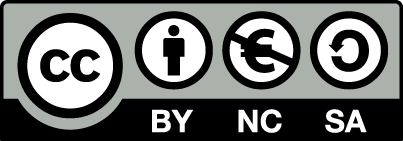 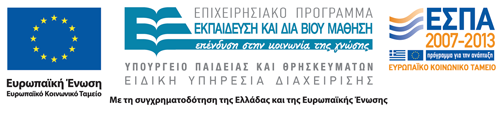 Σημειώματα
Σημείωμα Αναφοράς
Copyright Τεχνολογικό Εκπαιδευτικό Ίδρυμα Αθήνας, Αναστάσιος Κριεμπάρδης 2014. Αναστάσιος Κριεμπάρδης. «Αιμοδοσία (Θ). Ενότητα 3: Αιμοληψία για Αιμοδοσία – Αντιδράσεις - Άμεσες Ενέργειες». Έκδοση: 1.0. Αθήνα 2014. Διαθέσιμο από τη δικτυακή διεύθυνση: ocp.teiath.gr.
Σημείωμα Αδειοδότησης
Το παρόν υλικό διατίθεται με τους όρους της άδειας χρήσης Creative Commons Αναφορά, Μη Εμπορική Χρήση Παρόμοια Διανομή 4.0 [1] ή μεταγενέστερη, Διεθνής Έκδοση.   Εξαιρούνται τα αυτοτελή έργα τρίτων π.χ. φωτογραφίες, διαγράμματα κ.λ.π., τα οποία εμπεριέχονται σε αυτό. Οι όροι χρήσης των έργων τρίτων επεξηγούνται στη διαφάνεια  «Επεξήγηση όρων χρήσης έργων τρίτων». 
Τα έργα για τα οποία έχει ζητηθεί άδεια  αναφέρονται στο «Σημείωμα  Χρήσης Έργων Τρίτων».
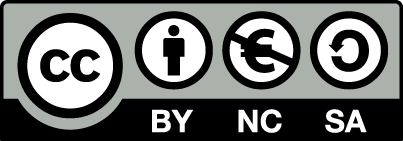 [1] http://creativecommons.org/licenses/by-nc-sa/4.0/ 
Ως Μη Εμπορική ορίζεται η χρήση:
που δεν περιλαμβάνει άμεσο ή έμμεσο οικονομικό όφελος από την χρήση του έργου, για το διανομέα του έργου και αδειοδόχο
που δεν περιλαμβάνει οικονομική συναλλαγή ως προϋπόθεση για τη χρήση ή πρόσβαση στο έργο
που δεν προσπορίζει στο διανομέα του έργου και αδειοδόχο έμμεσο οικονομικό όφελος (π.χ. διαφημίσεις) από την προβολή του έργου σε διαδικτυακό τόπο
Ο δικαιούχος μπορεί να παρέχει στον αδειοδόχο ξεχωριστή άδεια να χρησιμοποιεί το έργο για εμπορική χρήση, εφόσον αυτό του ζητηθεί.
Επεξήγηση όρων χρήσης έργων τρίτων
Δεν επιτρέπεται η επαναχρησιμοποίηση του έργου, παρά μόνο εάν ζητηθεί εκ νέου άδεια από το δημιουργό.
©
διαθέσιμο με άδεια CC-BY
Επιτρέπεται η επαναχρησιμοποίηση του έργου και η δημιουργία παραγώγων αυτού με απλή αναφορά του δημιουργού.
διαθέσιμο με άδεια CC-BY-SA
Επιτρέπεται η επαναχρησιμοποίηση του έργου με αναφορά του δημιουργού, και διάθεση του έργου ή του παράγωγου αυτού με την ίδια άδεια.
διαθέσιμο με άδεια CC-BY-ND
Επιτρέπεται η επαναχρησιμοποίηση του έργου με αναφορά του δημιουργού. 
Δεν επιτρέπεται η δημιουργία παραγώγων του έργου.
διαθέσιμο με άδεια CC-BY-NC
Επιτρέπεται η επαναχρησιμοποίηση του έργου με αναφορά του δημιουργού. 
Δεν επιτρέπεται η εμπορική χρήση του έργου.
Επιτρέπεται η επαναχρησιμοποίηση του έργου με αναφορά του δημιουργού
και διάθεση του έργου ή του παράγωγου αυτού με την ίδια άδεια.
Δεν επιτρέπεται η εμπορική χρήση του έργου.
διαθέσιμο με άδεια CC-BY-NC-SA
διαθέσιμο με άδεια CC-BY-NC-ND
Επιτρέπεται η επαναχρησιμοποίηση του έργου με αναφορά του δημιουργού.
Δεν επιτρέπεται η εμπορική χρήση του έργου και η δημιουργία παραγώγων του.
διαθέσιμο με άδεια 
CC0 Public Domain
Επιτρέπεται η επαναχρησιμοποίηση του έργου, η δημιουργία παραγώγων αυτού και η εμπορική του χρήση, χωρίς αναφορά του δημιουργού.
Επιτρέπεται η επαναχρησιμοποίηση του έργου, η δημιουργία παραγώγων αυτού και η εμπορική του χρήση, χωρίς αναφορά του δημιουργού.
διαθέσιμο ως κοινό κτήμα
χωρίς σήμανση
Συνήθως δεν επιτρέπεται η επαναχρησιμοποίηση του έργου.
Διατήρηση Σημειωμάτων
Οποιαδήποτε αναπαραγωγή ή διασκευή του υλικού θα πρέπει να συμπεριλαμβάνει:
το Σημείωμα Αναφοράς
το Σημείωμα Αδειοδότησης
τη δήλωση Διατήρησης Σημειωμάτων
το Σημείωμα Χρήσης Έργων Τρίτων (εφόσον υπάρχει)
μαζί με τους συνοδευόμενους υπερσυνδέσμους.
Χρηματοδότηση
Το παρόν εκπαιδευτικό υλικό έχει αναπτυχθεί στo πλαίσιo του εκπαιδευτικού έργου του διδάσκοντα.
Το έργο «Ανοικτά Ακαδημαϊκά Μαθήματα στο ΤΕΙ Αθηνών» έχει χρηματοδοτήσει μόνο την αναδιαμόρφωση του εκπαιδευτικού υλικού. 
Το έργο υλοποιείται στο πλαίσιο του Επιχειρησιακού Προγράμματος «Εκπαίδευση και Δια Βίου Μάθηση» και συγχρηματοδοτείται από την Ευρωπαϊκή Ένωση (Ευρωπαϊκό Κοινωνικό Ταμείο) και από εθνικούς πόρους.
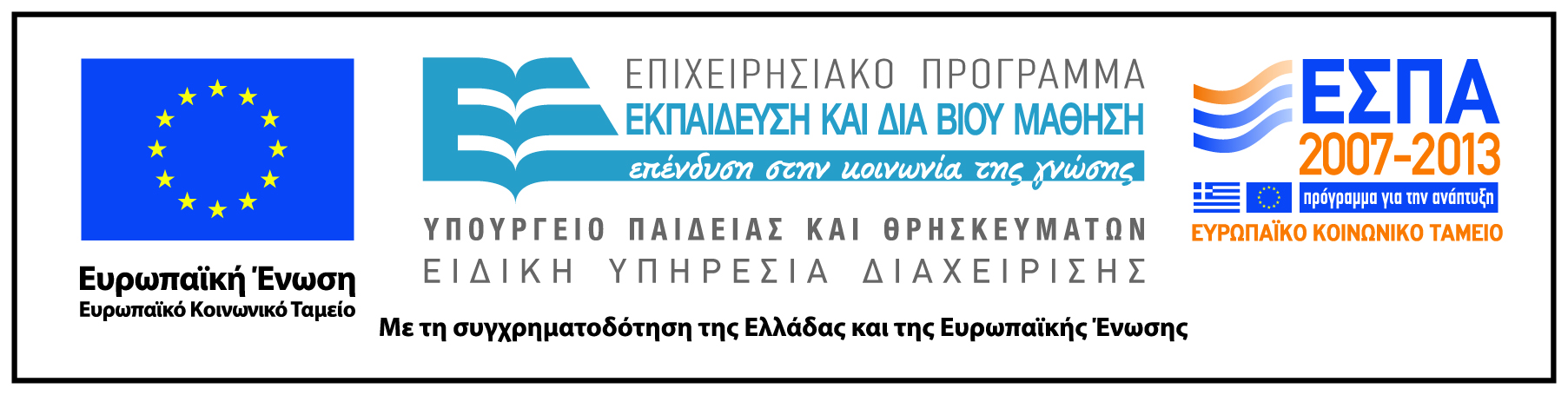